Using Office Open XML in Word Office Add-Ins
Stephanie Krieger
Program Manager, Word
[Speaker Notes: Hi! My name is Stephanie Krieger and I’m a program manager on the Word product team. Today, I’m going to show you how to use Office Open XML to create amazing add-ins for Word. 
But first things first – lets briefly recap on Office add-ins.]
Office Add-ins
Extend Office clients across platforms using web technologies.
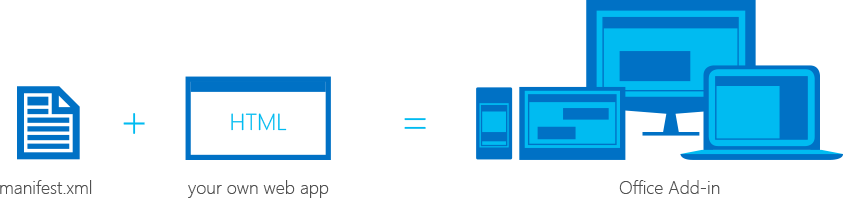 [Speaker Notes: Add-ins enable you to extend Office clients across platforms using web technologies. For example, you can extend Word, Excel, PowerPoint and Outlook 2013 or 2016 using Add-ins, even if you don’t have Office 365.
Add-ins have 2 main components, an XML manifest that registers the add-in with Office and your own HTML and JavaScript code.  The Office Add-in can communicate with Office, for example, to read and write documents, using a JavaScript library known as Office.js.
If you’re just getting started with Office add-ins, the resources at the end of this presentation will tell you more.
Meanwhile, you might already know that the Office extensibility team is releasing new additions to the Word Add-In JavaScript APIs every quarter. So today’s APIs might already give you access to everything you need to bring your add-in ideas to life. But if you’re waiting on something, you might not need to be. You could be amazed at how powerful and how easy it can be to get it done with Office Open XML.
Office Open XML is the language of the Office file formats. When you use it in your add-ins, you can insert and customize virtually any type of content that can be added to a Word document. And that’s true whether or not there’s currently an API for that object type.]
The Office Open XML Formats
ISO/IEC 29500 – an international standard

The default file formats for Office on all platforms
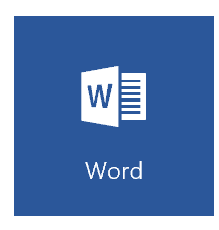 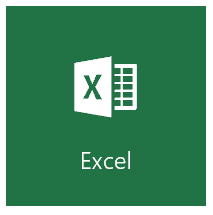 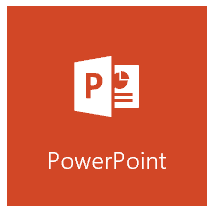 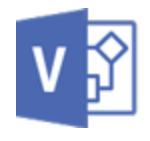 [Speaker Notes: Before jumping into a demo, I’d like to share some basics about the Office Open XML file formats to help you get started with them more easily. 
Office Open XML has been the language of Word, Excel, and PowerPoint documents since Office 2007 on Windows and 2008 on Mac (and, since 2013, for Visio as well). For Office Add-Ins however, note that only Word currently supports Office Open XML as a coercion type. So if you’re developing add-ins for Word, you’re in luck!
Office Open XML is an open, ISO standard – so every element of these file formats is publically documented (and I’ll give you a link to where you can get that documentation before the end of this video).
But you might not have much need for the documentation because it’s also super intuitive once you know the basics. The beauty of Office Open XML is that all content, formatting, and settings in a document are accessible in plain language and largely customizable.]
Create the Office Open XML You Need
Call getOoxml()
Call getSelectedDataAsync()
Save the document using the Word XML file type
[Speaker Notes: There are a few ways to get the markup you need: 
Call getOoxml
Call getSelectedDataAsync
Or, in Word, save the document that contains the content you need using the Word XML file format
With any of these methods, you’ll get a full document package flattened into a single XML file. 
So, if you’ve created an Open XML snippet for inclusion in your add-in through the Word Add-In APIs, it might seem like you need a ton of markup for even the tiniest bit of content. 
But that’s just because the method creates an entire document package even for a small selection. There’s no harm in using it – but the good news is that the file contains many parts that you don’t need in most cases.
Let’s take a look.]
Demo
A Look at the Markup
[Speaker Notes: SWITCH TO DEMO [Word showing a paragraph of formatted text.]
Say for example that you want to get the markup for the formatted text shown here.  I’ll save it in Word XML format and look at it in Visual Studio.
[Switch to Visual Studio with OOXML file open]
You can edit Office Open XML in any text editor, such as Notepad. But when you open it in Visual Studio, just press Ctrl+K, Ctrl+D to format it and you can collapse and expand to easily explore the parts.  
That’s a lot of markup for one line of formatted text! 
An Office Open XML file is made up of a bunch of parts, as you see here. But you’ll be glad to know you only need small pieces from two of the parts for this markup example – some from the relationship (.rels) part and a piece of the main document (document.xml) part. 
(And it’s a good idea to keep the top two lines in the document package because that tells Word this is a Word document and will let you open the file from outside of Word. Note that you’ll see compatibility mode in the Word title bar when you open a file that has minimal parts because we’ve removed settings that tell Word this is a current document. But you don’t need to worry about that when creating an Office Open XML snippet for use in your add-in.)
So once I’ve removed all the parts and data I don’t need, here’s the markup for my formatted text. Much better!
Note that some content types need additional parts. For example, a chart that appears in the main document will need the main document part reference as well as parts to define the chart 
structure and appearance. The resources I’ll share at the end of this video include a code sample containing several examples of minimal markup for different content types.]
Understanding Package Structure through Relationships
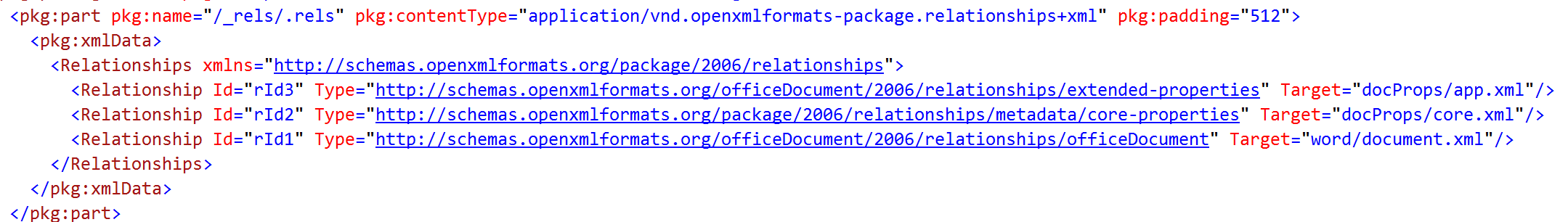 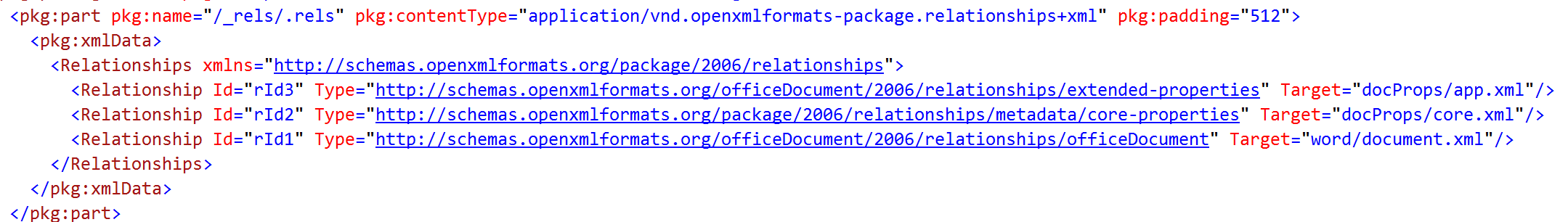 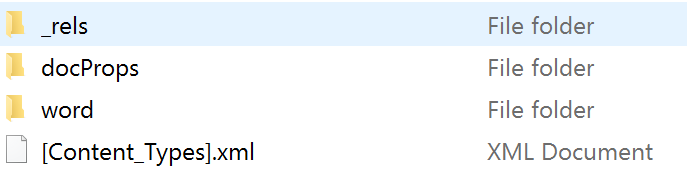 …
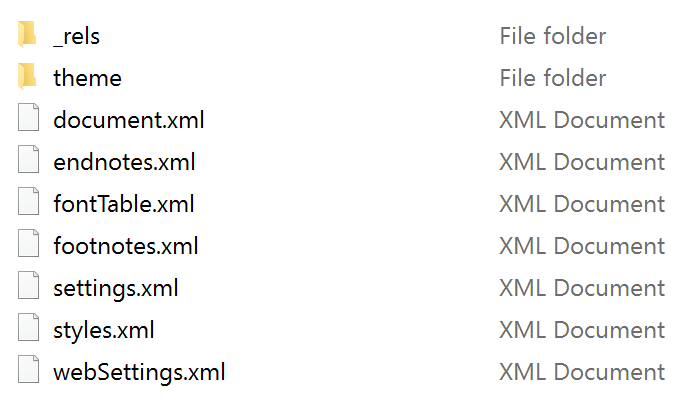 …
…
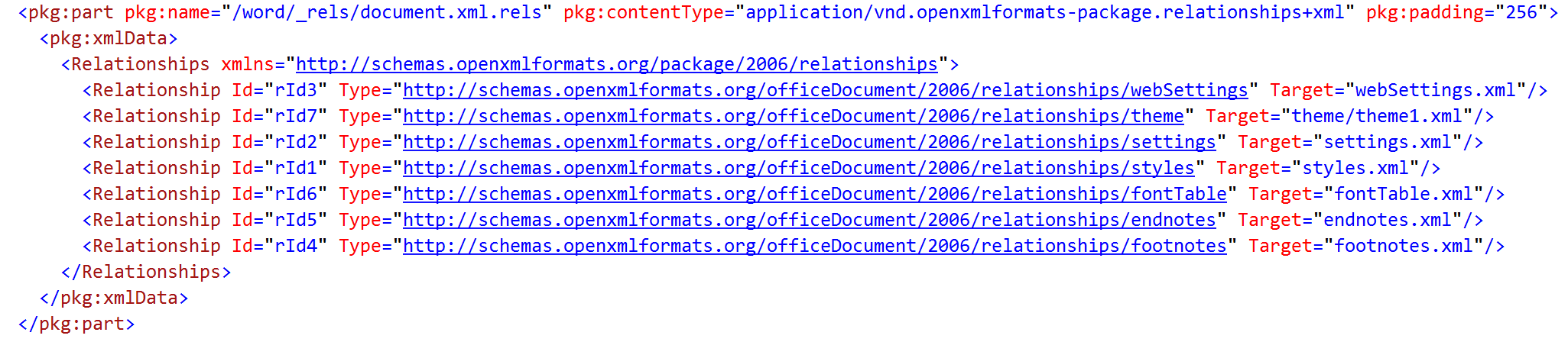 [Speaker Notes: So how do you sort through the markup to figure out what to keep? Just pay attention to the relationships.
The .rels file defines the relationships for the primary parts in an Office Open XML document. If content in the main document part requires additional parts, they’ll be referenced in the document’s relationship part that you see here – which is called document.xml.rels. Other parts may also have their own .rels files.
Just remember - remove relationship references for the parts you remove and keep them for the parts you keep. The relationship files are the maps of an Office Open XML package. 
If you don’t need any of the parts in a relationships file – such as is the case for the document.xml.rels file in the formatted text example– you can delete that entire relationships part, as long as you delete all the parts it references.
Want to see what an Office Open XML file looks like under the hood when it’s not flattened in XML format? Just change a document’s file extension – such as docx – to zip and you can open it to explore the structure, such as you see here.
The resources I’ll share will provide more tips to make it easy to work with Office Open XML markup and simplify it even further. So let’s turn now to how you can work more dynamically with Office Open XML in your Word Office add-ins. 
What if you need to not only insert content – but change content based on user interaction in your add-in?]
Demo
Insert and Update OOXML
Insert a shape
Update the markup with new information
Replace the customized shape in the document
[Speaker Notes: Say, for example, your add-in inserts shapes and customizes them using user input to set the preferences. This is a great example of a content type for which an API is still to come today. But that shouldn’t stop your add-in from getting into the hands of every Word user right now!
Let’s take a look at how to get it done using Office Open XML. 
We’ll:
insert a shape using Office Open XML
update that markup with preferences provided by the user
and replace the customized shape in the document.
SWITCH TO DEMO [show Word with a shape on screen and then update that shape using task pane]
Let’s add a shape to this document that contains some text. This code sample lets the user add their own text string  -- and updates both the text and the shape fill color.
Super easy!
So let’s look at how we get that done. First, notice that the shape has been inserted inside a content control – that’s going to be very helpful for updating the shape in the document. Now let’s take a look under the hood.
[show Visual Studio and move through the code…]
First, we add the markup for the shape to the document, inside a named content control that makes it easy for us to identify the shape in the document.
Then, we’ll use the information collected from the user to search the markup and update the applicable values.
Once that’s done, all we need to do is replace the contents of the content control with the updated markup.
That’s all there is to it!]
Related content
Build add-ins today: https://dev.office.com/getting-started/addins
Office add-ins samples: https://github.com/officeDev
Word add-ins JavaScript reference: https://github.com/OfficeDev/office-js-docs/blob/master/word/word-add-ins-javascript-reference.md
Office Open XML documentation: https://msdn.microsoft.com/en-us/library/gg548604(v=office.12).aspx
Create better add-ins for Word with Office Open XML: https://msdn.microsoft.com/en-us/library/office/dn423225.aspx
[Speaker Notes: So that’s a pretty simple example with a lot of power behind it. Your add-ins can add and customize most any kind of content that can be included in a Word document by using Office Open XML. Just imagine what you can create!
As promised, here are some additional resources to help you get started. 
To explore samples of edited Office Open XML markup for several object types, check out the code sample Loading and Writing Office Open XML, available along with many other Word Office Add-In samples at GitHub, under OfficeDev.
Happy coding!]